The Howard Partridge Inner Circle
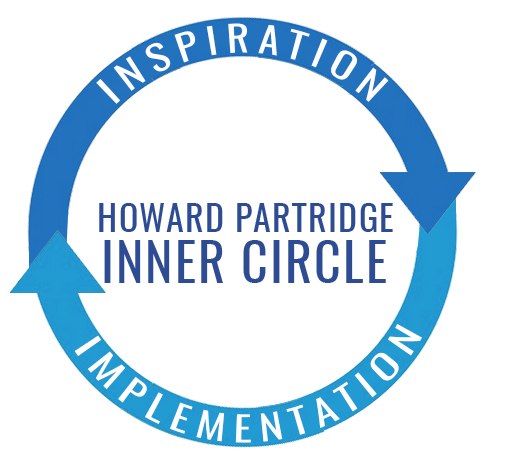 Inspiration to Implementation
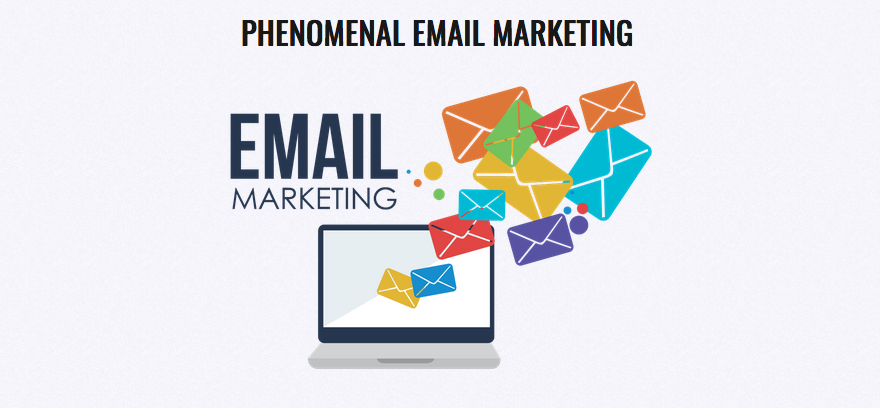 Icebreaker
Who are you? What do you do? 
Do you currently have an e-mail list?
Information
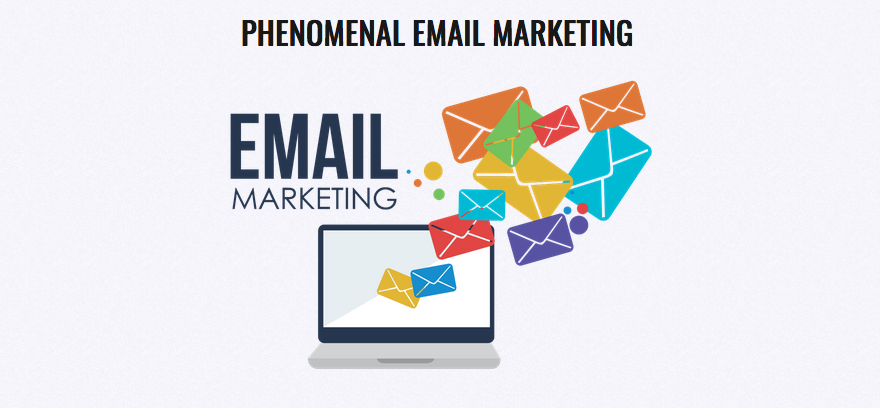 Why E-Mail Marketing?
Biggest Marketing Mistake of ALL
The Fortune is in the Follow Up
Almost Free 
Immediate
TOMA 
Build the Experience
Position Yourself 
Upgrade Leads and Customers
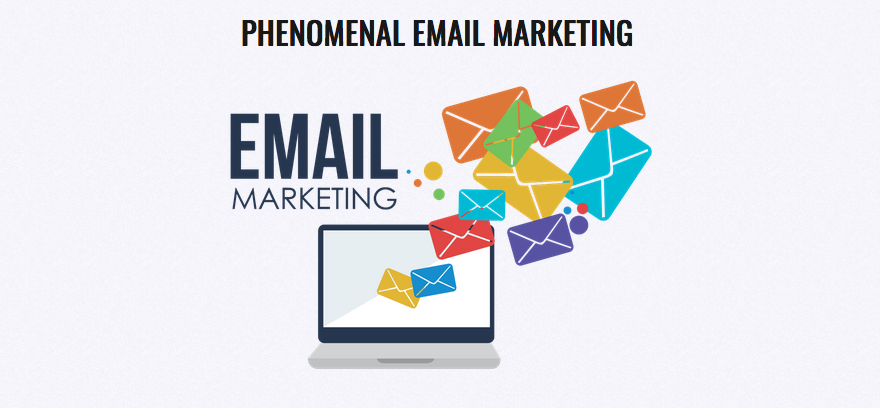 The Course
Build the List 
Choose Your Software
Your Campaign Strategy
Write Copy that Sells 
Check the Stats 
Opt-In Offers 
Segment the List 
DEALagate this Task
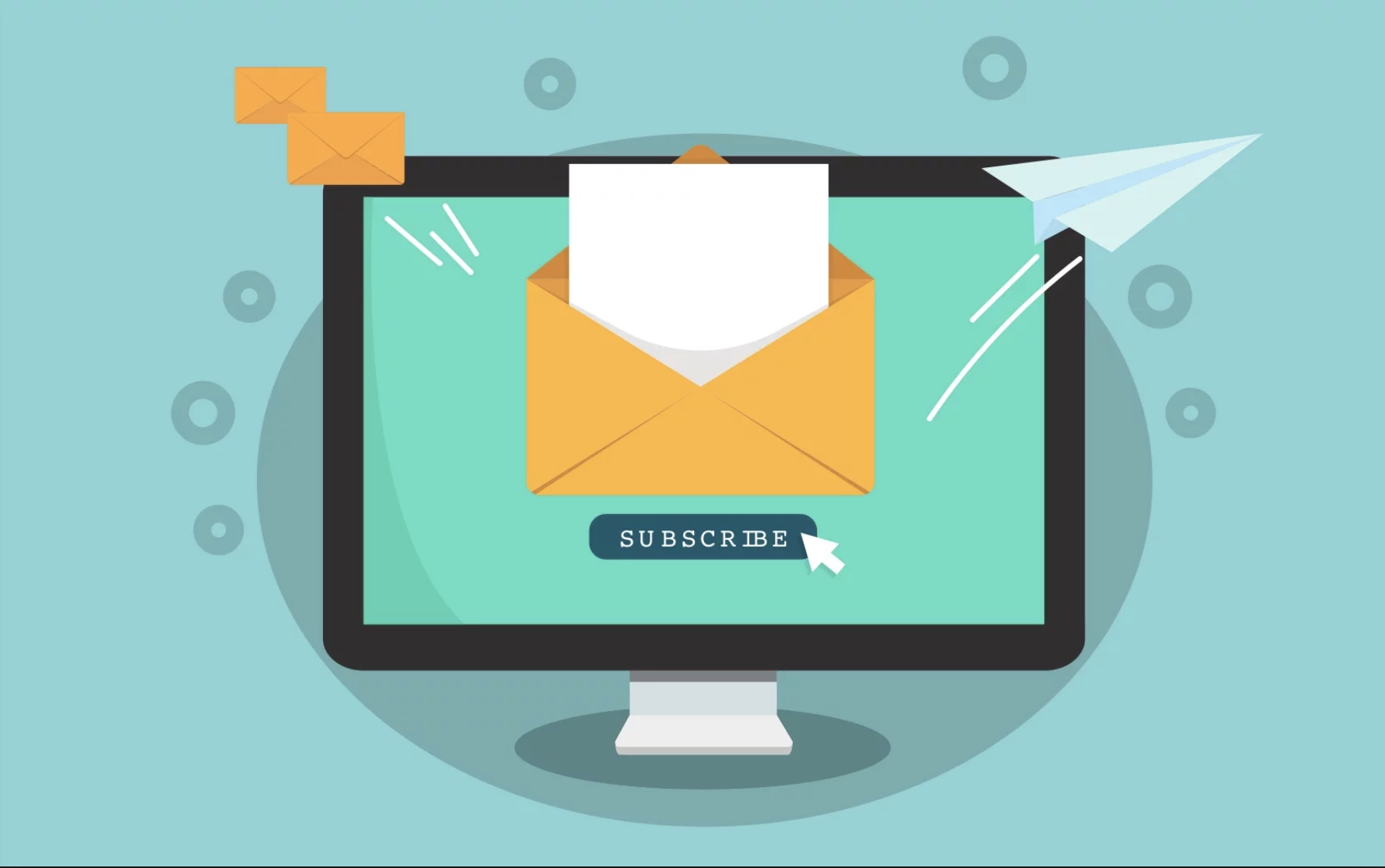 Build the List
The Money is in the LIST 
Who is Your Perfect Target Market?
ALWAYS Get Permission! 
Adhere to CAN-SPAM Act 
GDPR Notice 
Use a Broadcast Software Program 
*This is NOT Legal Advice!
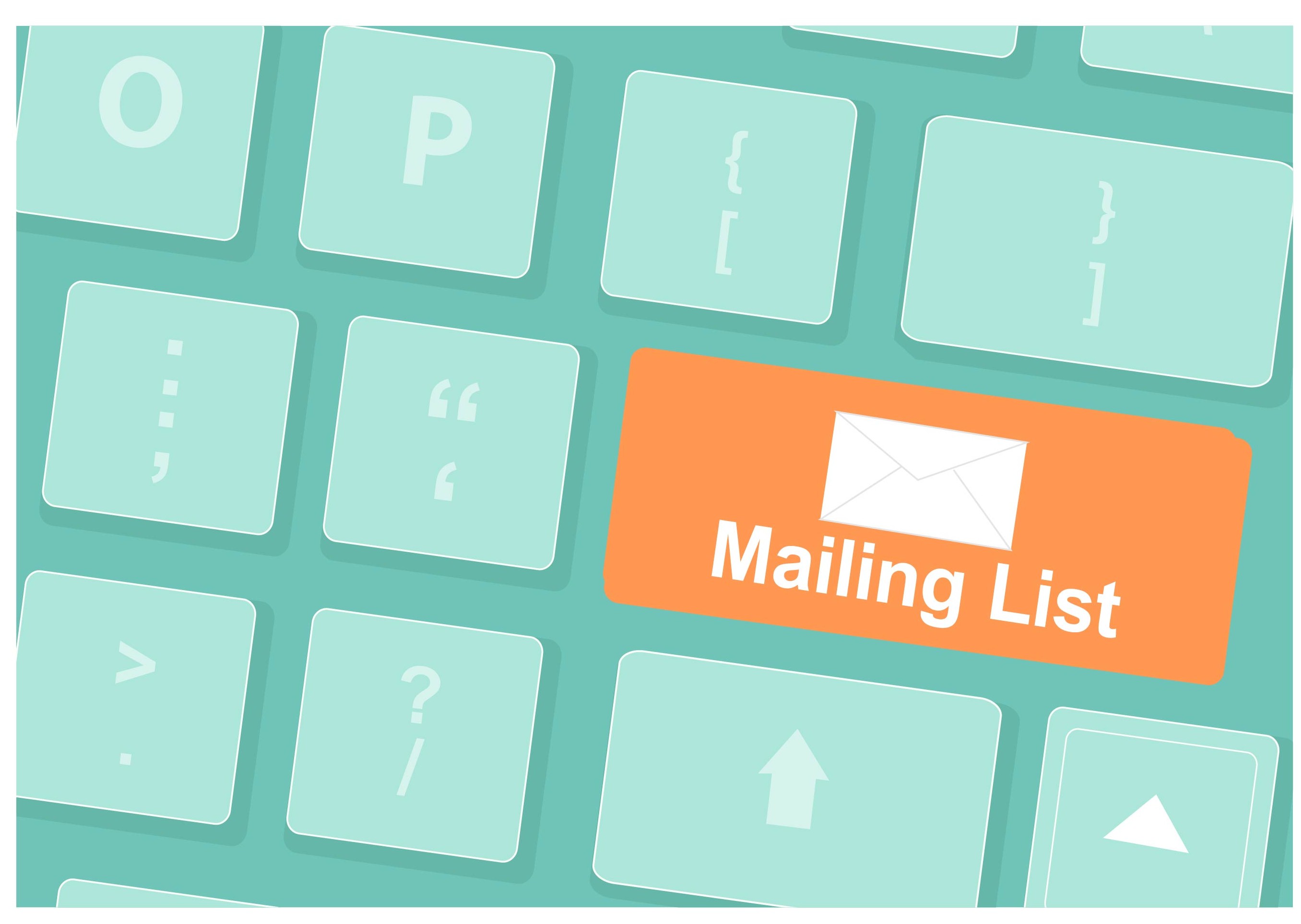 Build the List
Start with Existing Clients 
With Every Order 
E-Mail Signature  
Calling Program 
Mailing Program 
Retarget Online 
Existing Social Media 
Add Prospects During the Inquiry Stage
Website Opt-In
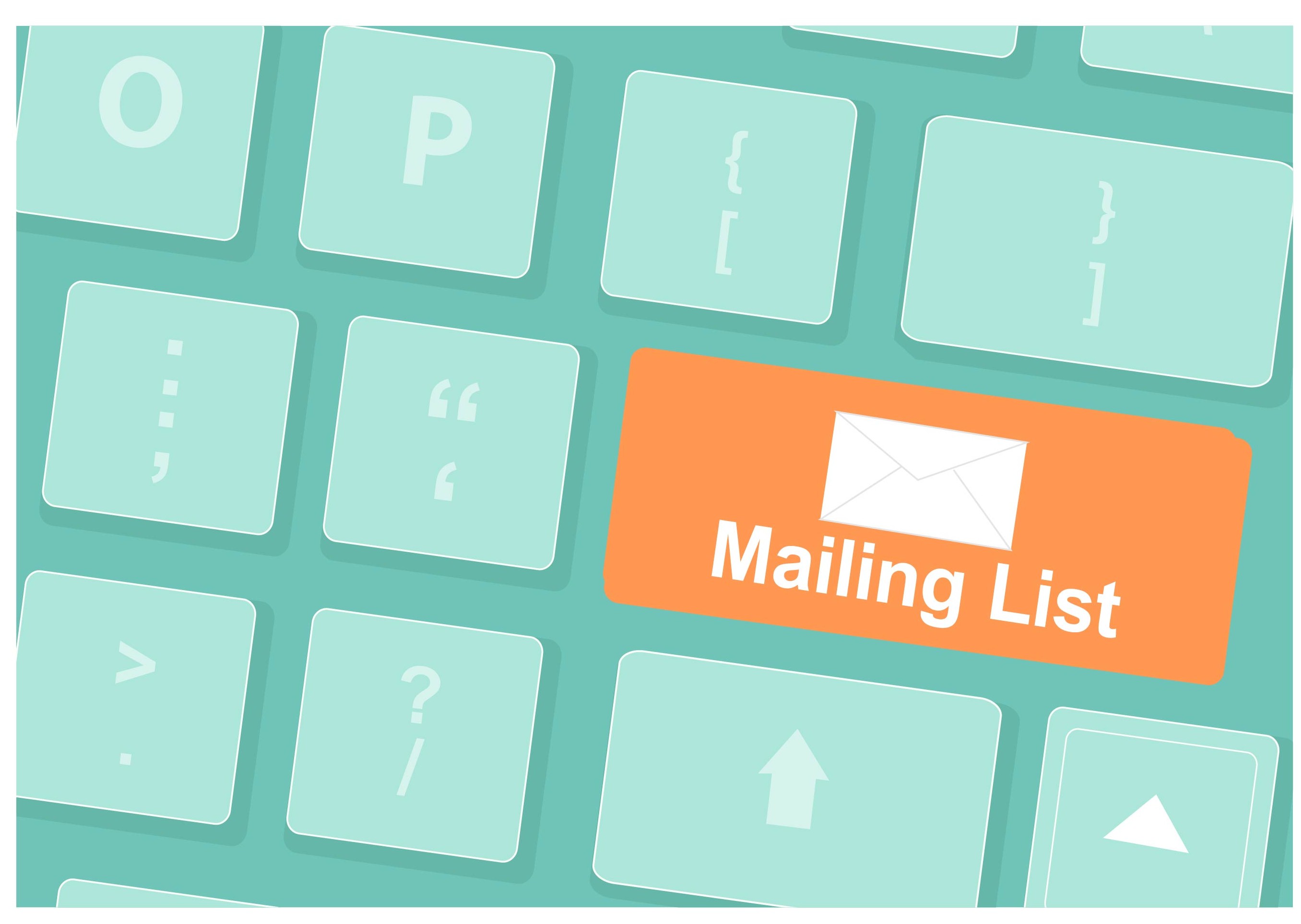 Build the List
Referral Sources/Affiliates!
Clients Share Your Opt-In  
Networking 
Speaking 
Online Ads (FB, Banners) 
Retargeting Ads 
Blogs/Podcasts
Print Ads 
Trade Shows 
Do NOT buy a list!
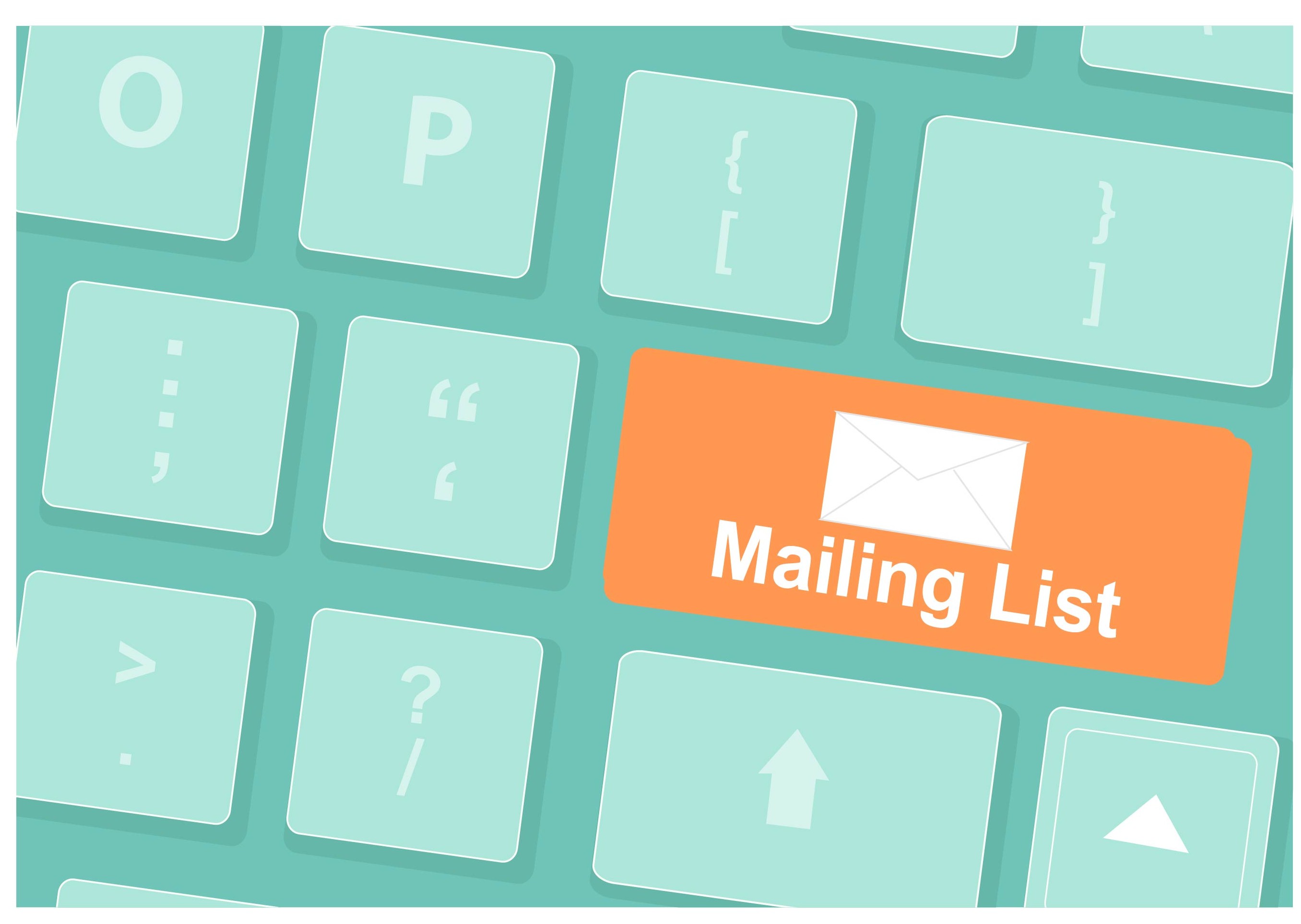 Interaction
What strategies are you using to build your list?
Implementation
What strategies will you add this week?
Inspiration
“You can have everything in life you want, if you just help enough other people get what they want”
- Zig Ziglar